Work That Lasts
1 Corinthians 15:58
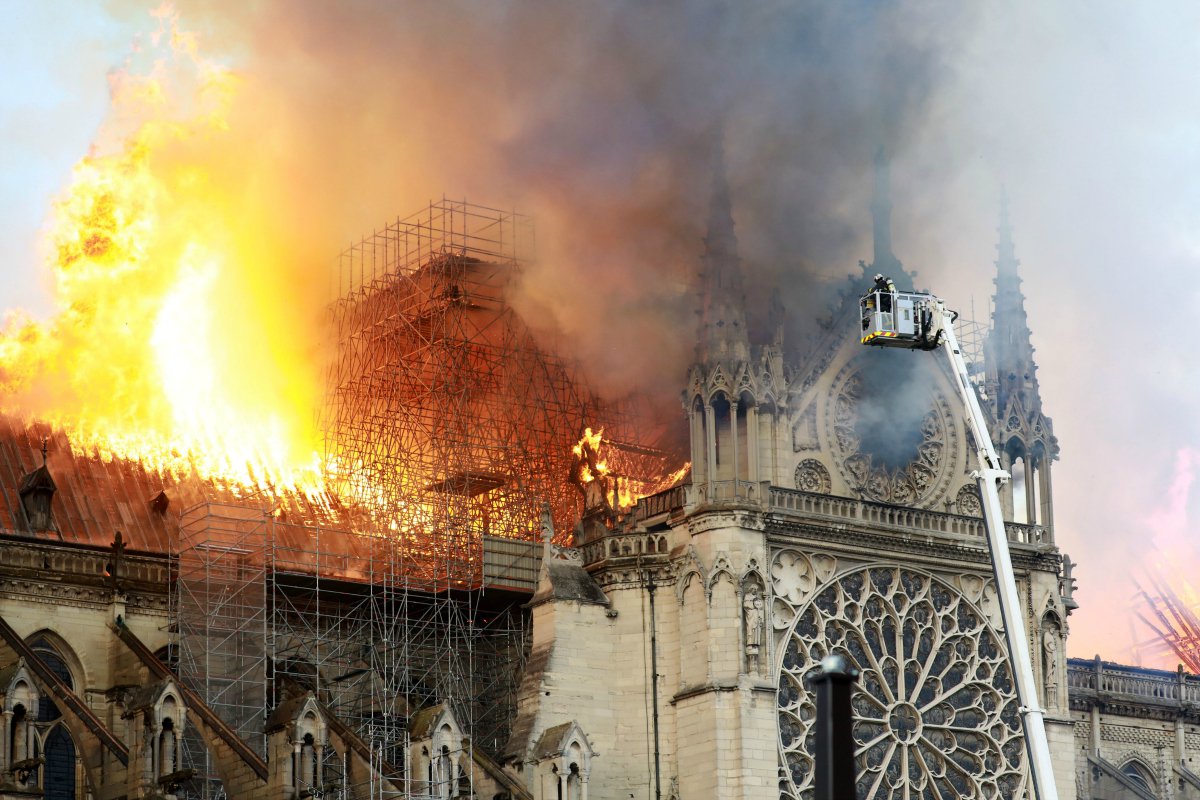 Is this all there is?
Therefore, my dear brothers, stand firm. Let nothing move you. Always give yourselves fully to the work of the Lord, because you know that your labor in the Lord is not in vain.(1 Cor. 15:58 NIV)
Stand firm in the LORD, and receive an eternal reward for your work.
Stand firm in the LORD, because there is an eternal reward.
Therefore, my dear brothers, stand firm. Let nothing move you. Always give yourselves fully to the work of the Lord, because you know that your labor in the Lord is not in vain.
Stand firm in the LORD, because there is an eternal reward.
Therefore, my dear brothers, stand firm. Let nothing move you. Always give yourselves fully to the work of the Lord, because you know that your labor in the Lord is not in vain.
THERE IS AN ETERNAL REWARD
Understand the “Therefore”
Christ has been raised from the dead
You will one day be raised to eternal life
Death will be defeated forever
Stand firm in the LORD by working for him with all you have.
Therefore, my dear brothers, stand firm. Let nothing move you. Always give yourselves fully to the work of the Lord, because you know that your labor in the Lord is not in vain.
Stand firm in the LORD by working for him with all you have.
Therefore, my dear brothers, stand firm. Let nothing move you. Always give yourselves fully to the work of the Lord, because you know that your labor in the Lord is not in vain.
Stand firm in the LORD by working for him with all you have.
Therefore, my dear brothers, stand firm. Let nothing move you. Always give yourselves fully to the work of the Lord, because you know that your labor in the Lord is not in vain.
WORK FOR THE LORD WITH ALL YOU HAVE
Prioritize Promoting the Gospel
Evangelize
Love Your Church
Therefore, my dear brothers, stand firm. Let nothing move you. Always give yourselves fully to the work of the Lord, because you know that your labor in the Lord is not in vain.
WORK FOR THE LORD WITH ALL YOU HAVE
Finish Well
Therefore, my dear brothers, stand firm. Let nothing move you. Always give yourselves fully to the work of the Lord, because you know that your labor in the Lord is not in vain.
WORK FOR THE LORD WITH ALL YOU HAVE
Finish Well
“He did more in two years than most Christians do in twenty.”
Edward Studd’s Eulogy
Stand firm in the LORD, and receive an eternal reward for your work.
“Only one life, ‘twill soon be past
   Only what’s done for Christ will last.”